Informationen für die Eltern der Schulanfänger im Schuljahr 2025/26
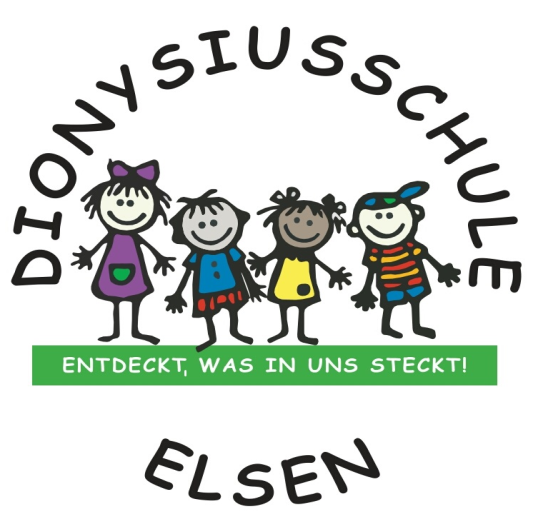 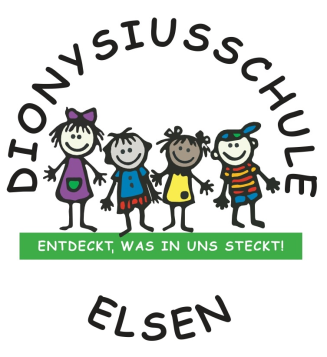 Die Dionysiusschule
Städtische Grundschule
Schule des gemeinsamen Lernens
kath. Bekenntnisschule
Schülerzahlen:381 Kinder, davon                                  
186 Jungen und 195 Mädchen
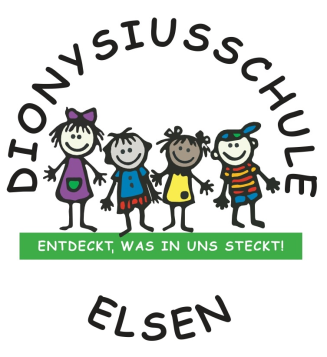 Die Dionysiusschule
Personal:
- 28 Lehrerinnen und 4 SonderpädagogInnen
- 8 Integrationshelfer
- 1 Sekretärin und 1 Hausmeister
- 20 Pädagogische Fachkräfte in der Betreuung
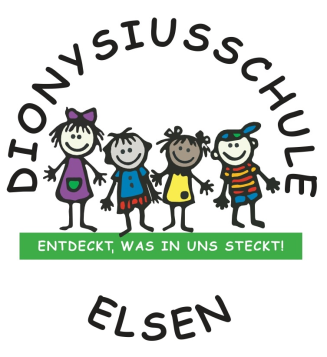 Die Schuleingangsphase
Die Schuleingangsphase umfasst die Klassen 1 und 2.
Alle schulpflichtigen Kinder eines Jahrgangs werden von der Grundschule aufgenommen und dort entsprechend ihrer Fähigkeiten gefördert.
Zurückstellungen dürfen nur aus besonderen medizinischen Gründen erfolgen.
Da Kinder in ihrer Entwicklung sehr unterschiedlich sind, benötigen sie unterschiedliche Lernzeiten in der Schule. Daher kann die Schuleingangsphase in 1, 2 oder 3 Jahren durchlaufen werden.
Das 3. Schulbesuchsjahr in der Schuleingangsphase wird nicht auf die Schullaufbahn angerechnet.
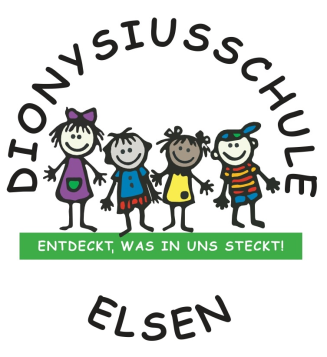 Schulpflicht
§ 35 des Schulgesetzes schreibt folgendes vor:Im Schuljahr 2025/26 beginnt die Schulpflicht für Kinder, die bis zum 30.09.2025 das sechste Lebensjahr vollenden, am 01.08.2025. Das heißt, dass ein Kind, das am 30.09.2025 sechs Jahre alt wird, ebenso schulpflichtig ist, wie ein Kind, das bereits am 01.10.2024 sechs Jahre alt geworden ist.
Kinder, die erst nach dem 30.09.2025 sechs Jahre alt werden, können auf Antrag der Erziehungsberechtigten am 01.08.2025 eingeschult werden, sofern sie über die für den Schulbesuch erforderlichen körperlichen und geistigen Voraussetzungen verfügen und in ihrem Sozialverhalten ausreichend entwickelt sind.
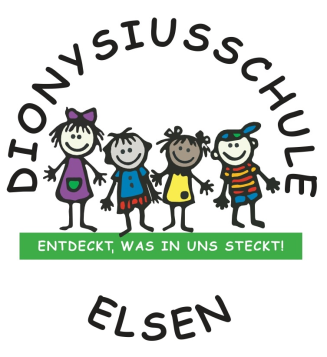 Schulfähigkeitsprofil
Motorik
Wahrnehmung
Personale und soziale Kompetenzen
Elementares Wissen und fachliche Kompetenzen
Die Schulfähigkeit entwickelt sich bis zum Eintritt in die Schule und in Teilbereichen auch noch nach der Einschulung.
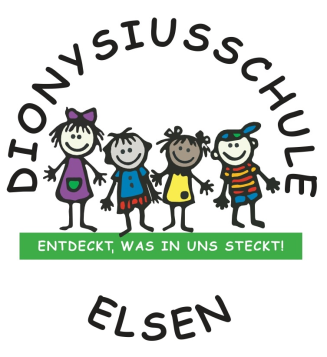 Unterricht
Der Unterricht findet in jahrgangsbezogenen Klassen statt.

Teamarbeit der Lehrkräfte:
Planung von Unterricht im Stufenteam
Vereinbarungen über Leistungsanforderungen und Leistungsbewertungen
Absprachen zu Hausaufgaben und Förderempfehlungen
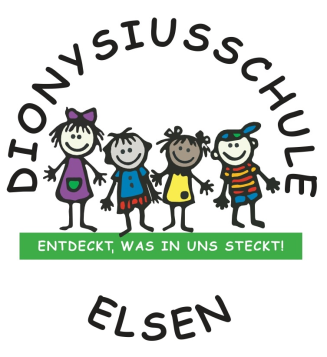 Förderangebote
Förderangebote, soweit das Stundenkontingent es erlaubt:

Unterricht im 2er-Team
Klassenübergreifender Förderunterricht in unterschiedlichen Leistungsniveaus
Verzahnung von OGS und Schule:Betreuerinnen gehen zeitweise mit in den Unterricht
Zusätzlicher Förderunterricht für Kinder mit Migrationshintergrund und/oder sonderpädagogischem Förderbedarf
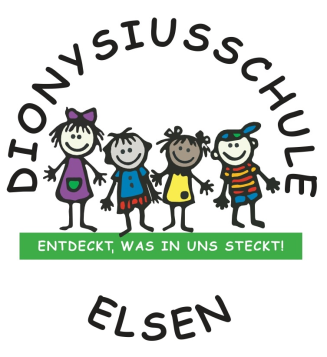 Gemeinsames Lernen
Pro Jahrgang regulär eine I-Klasse, in der Kinder mit und ohne Behinderung gemeinsam lernen.
Der Klassenlehrerin wird eine sonderpädagogische Lehrkraft zur Seite gestellt.
Eltern, die „GL“ beantragen möchten, mögen uns bitte bei der Anmeldung ansprechen, damit wir einen persönlichen Beratungstermin vereinbaren können.
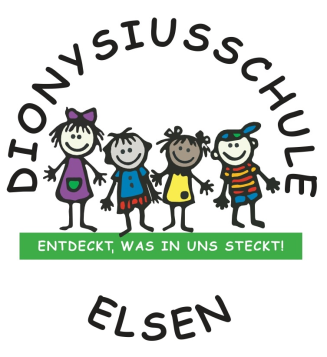 Digitale Ausstattung
Interaktive Kurzdistanzbeamer
Kreidefreie Wandtafeln
Multimediale Präsentationsmöglichkeiten
Dokumentenkameras
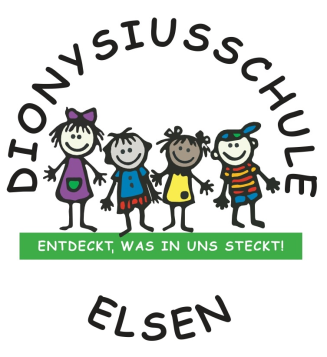 Betreuung
Kurzzeitbetreuung
von 11:30 Uhr bis 13.20 Uhr
Anleitung zum Spielen, Malen, Basteln
ohne Mittagessen
keine Hausaufgabenhilfe
keine Ferienbetreuung


Ferienbetreuung nach Bedarf mit Aufpreis möglich.
Offene Ganztagsschule
von 11.30 Uhr bis 16.00 Uhr
mit Mittagessen
mit Hausaufgabenhilfe
mit Förderangeboten
mit Freizeitgestaltung
mit Ferienbetreuung
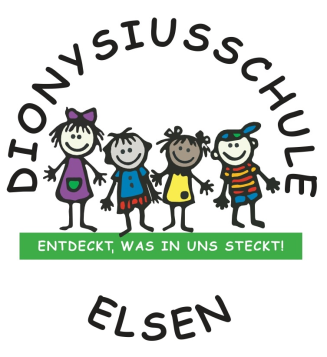 Betreuung
Kurzzeitbetreuung

monatlicher Elternbeitrag
60 €



Geschwisterkinder 40 €!




Offene Ganztagsschule

monatlicher Elternbeitrag
(gestaffelt nach Jahreseinkommen)
(Geschwisterkinder sind frei!)

+   
   
Mittagessen
(gestaffelt nach Jahreseinkommen)
(Das Mittagsessen ist pro Kind zu zahlen)
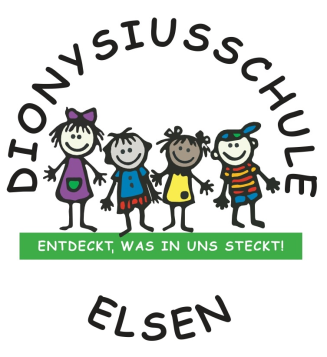 OGS Kosten
Elternbeiträge OGS pro Monat:
 
Jahreseinkommen	   Beitrag monatlich

bis einschl.   25.000 EUR 	   frei
 
bis einschl.   30.000 EUR 	  45,00 €  

bis einschl.   35.000 EUR	  55,00 €
 
bis einschl.   40.000 EUR	  65,00  €
 
bis einschl.   45.000 EUR	  75,00 €
 
bis einschl.   50.000 EUR 	  85,00 €
 
bis einschl.   60.000 EUR	  95,00 €
 
bis einschl.   70.000 EUR	105,00 €
 
bis einschl.   80.000 EUR	115,00 €
 
bis einschl.   90.000 EUR	125,00 €
 
bis einschl. 100.000 EUR	135,00 €
 
bis einschl. 125.000 EUR 	145,00 €
 
über 	125.000 EUR	150,00 €
Beiträge für das Essen:

Einkommensstufen		Beitrag 				jährl./monatl.
 
bis 	25.000,00 € jährlich	540,00 € /45,00 €

bis 	40.000,00 € jährlich	576,00 € /48,00 €

bis 	50.000,00 € jährlich	624,00 € /52,00 €

bis 	60.000,00 € jährlich	672,00 € /56,00 €

bis 	75.000,00 € jährlich	720,00 € /60,00 €

über 	75.000,00 € jährlich	768,00 € /64,00 €
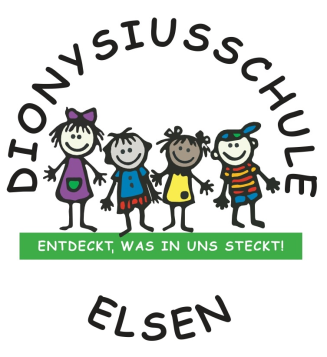 Anmeldeverfahren
Schulanmeldung: 29.10.2024 – 31.10.2024 
Terminvergabe online mit QR Code (siehe Infobrief der Stadt Paderborn)
Bitte zur Anmeldung mitbringen:
das anzumeldende Kind!
die Geburtsurkunde bzw. das Familienstammbuch
Anmeldeformular ( ausgefüllt)
Die schulärztliche Untersuchung im Gesundheitsamt ist zeitlich unabhängig von der Anmeldung an der Schule.
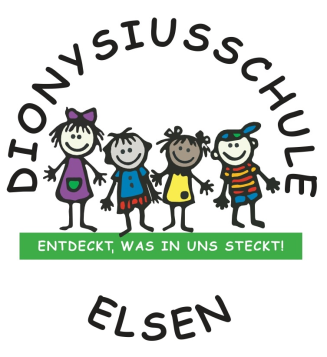 Klassenbildung
Die Klassenbildung erfolgt an der Dionysiusschule nach pädagogischen Leitlinien:

Es gibt eine möglichst gleichmäßige Verteilung von Jungen und Mädchen.
Es erfolgt eine möglichst gleichmäßige Verteilung von Kindern, die besonderer Aufmerksamkeit bedürfen.
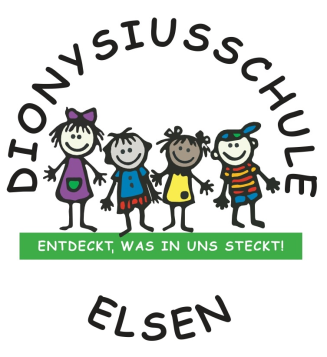 Vielen Dank für Ihr Interesse!